WIOA Title III Wagner-Peyser Quarterly Update
EmployNV Business Hub Updates




Wagner-Peyser Performance Measure Updates
3,232 job seekers registered in September is 32.67% lower than the planned goal of 4,800.  The improving economy with less people looking for work is reflected in a significant decline in the unemployment insurance rate (5.4% in August 2023).
Program Initiatives
Grow with Google: DETR invited currently DETR Staff to enroll in Grow with Google courses to take advantage of the training scholarships available during the pilot projects last six months. 
ROADS: currently 119 participants enrolled surpassing the contractual enrollment goal. As the ROADS pilot project ends, DETR/ESD’s new contract will begin allow for the successful program to continue the great work it has achieved. The ROADS program is being recommended once again for the National Association of State Workforce Agency (NASWA) Pinnacle Award for Achievement. 
Early Childhood Education (ECE): Coursera: total enrolled participants for this quarter are 1059. Numbers are increasing each month with the ongoing outreach and contacts being made to both Jobseekers and Businesses.
EmployNV Business Hub Southern Nevada
YTD Summary for FY2024 from 7/1/2023 – 9/30/2023
Total Number of Events	37
Total Number of Employers 	36
Total Number of Attendees	1,389
EmployNV Business Hub Northern Nevada
YTD Summary for FY2024 from 7/1/2023 – 9/30/2023
Total Number of Events	21
Total Number of Employers 	15
Total Number of Attendees	151
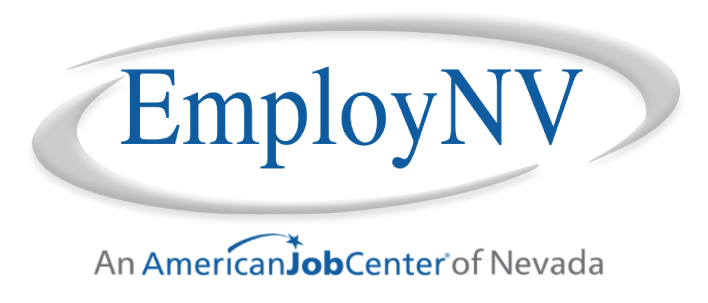